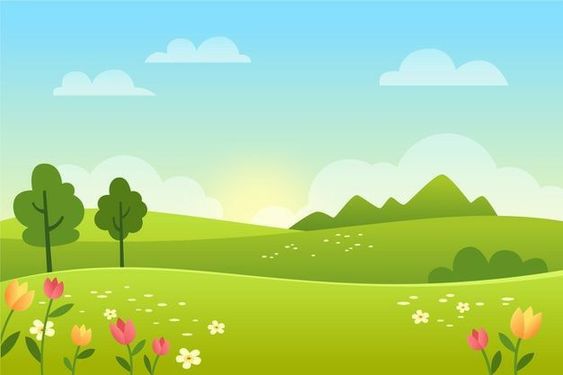 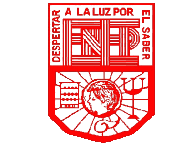 ESCUELA NORMAL DE EDUCACIÓN PREESCOLAR
TECNOLOGÍAS DIGITALES PARA LA ENSEÑANZA Y EL APRENDIZAJE
EL GUSANO
que quería una
Manzana
Arely Cavazos
PRESENTADO POR: DANNA PAOLA BELMARES CARMONA

MAESTRO: ALBINO BENJAMÍN RAMIREZ AGUILAR
SALTILLO COAHUILA DE ZARAGOZA                                                     OCTUBRE 2023
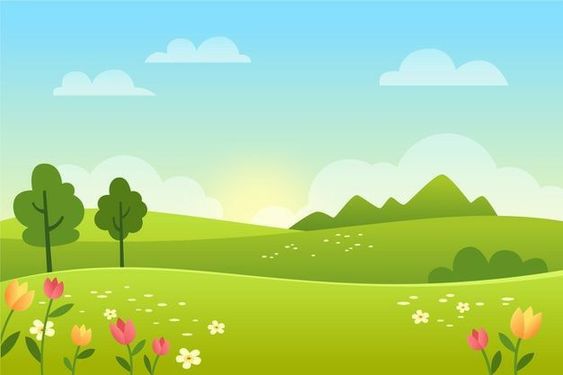 Erase una vez un gusano que soñaba con una manzana
Pero hace muchos años, talaron todos los arboles de manzana de donde vivía
Así que se le ocurrió una idea. El iría a conseguir semillas para plantar su propio árbol
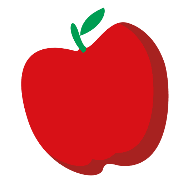 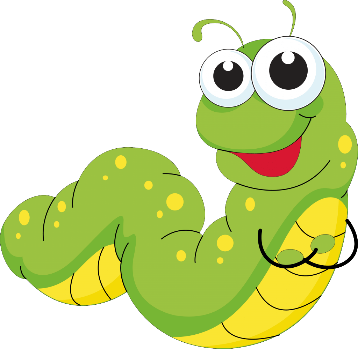 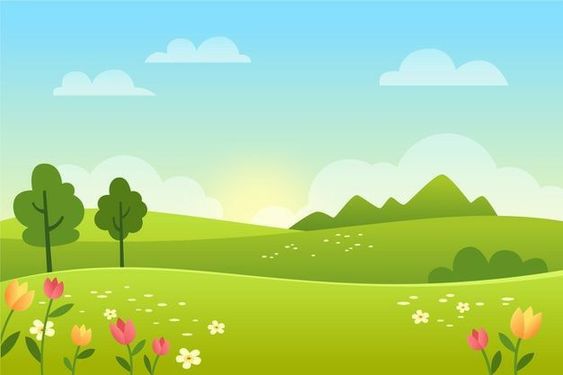 Así que se le ocurrió una idea. El iría a conseguir semillas para plantar su propio árbol
b
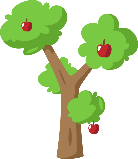 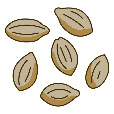 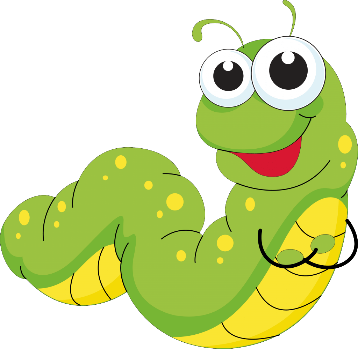 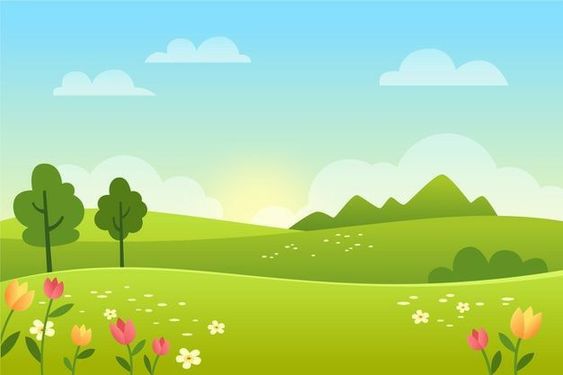 Así que fue con la Gallina encargada de los semilleros y le pidió una bolsita.
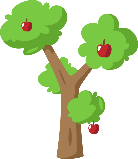 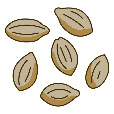 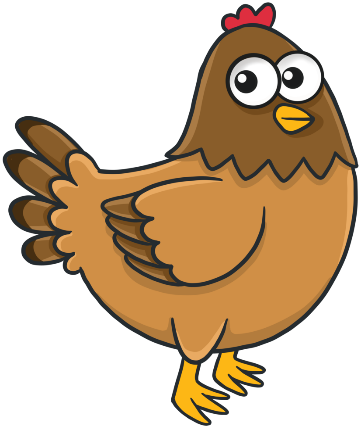 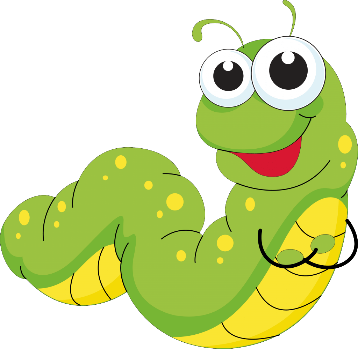 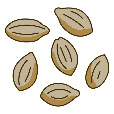 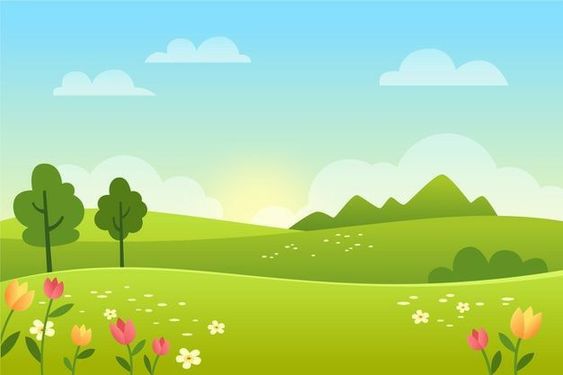 Muy contento el gusano eligió el lugar donde iba a plantar su árbol
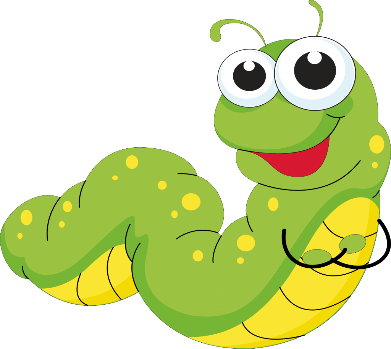 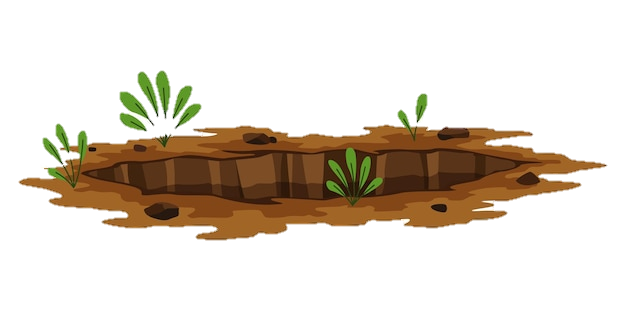 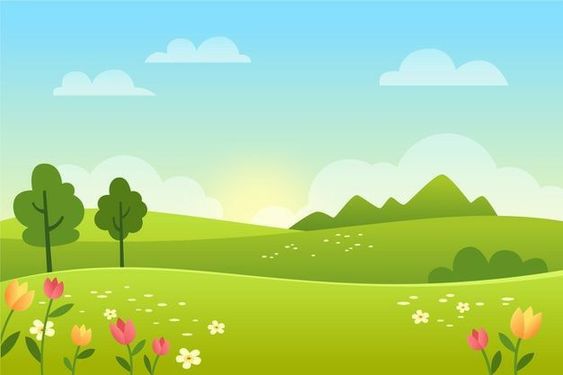 Hizo un hoyo en el piso, puso sus semillas y comenzó a regar
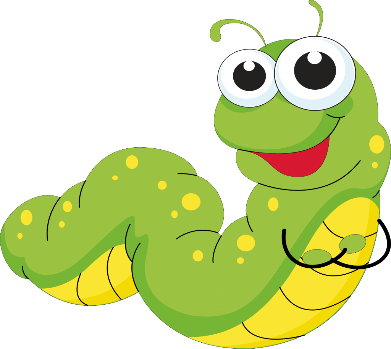 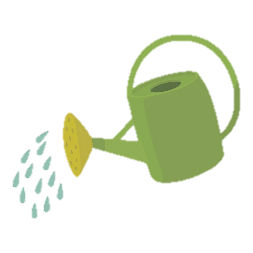 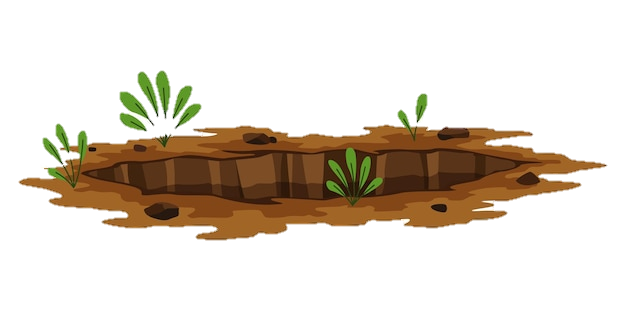 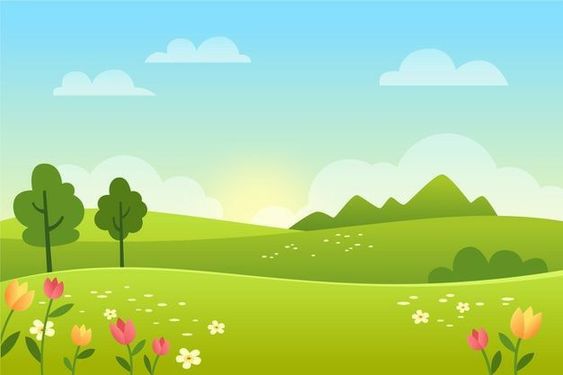 Todos los días regaba su plantita, hasta que un día salió un brote
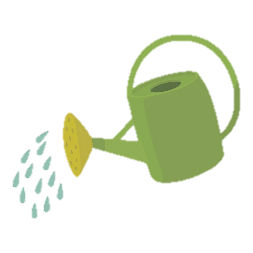 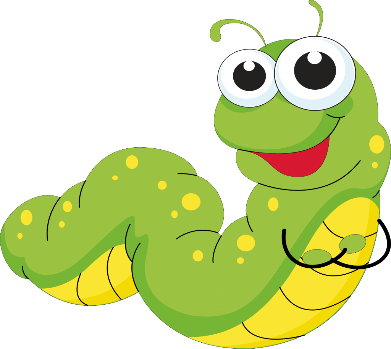 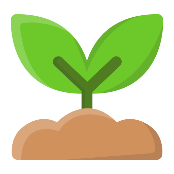 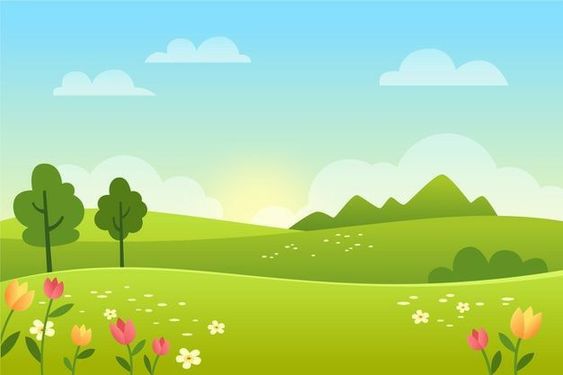 Semanas después ese brote creció y después de tanto cariño y cuidado
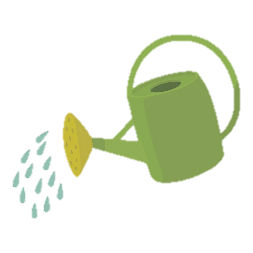 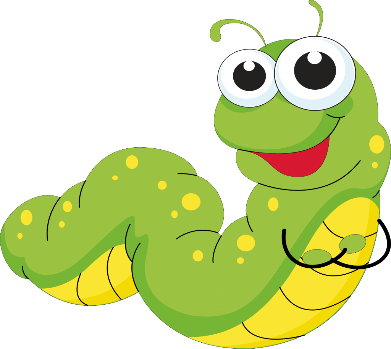 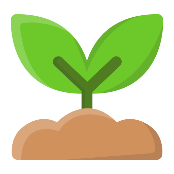 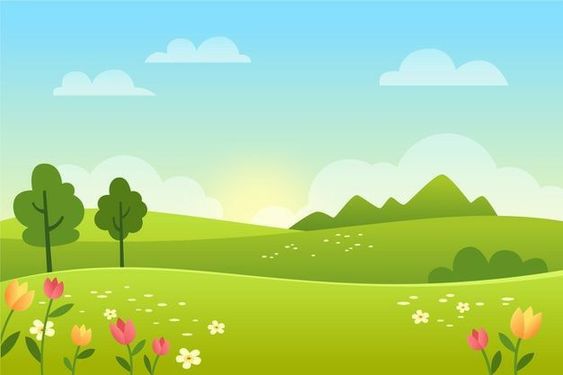 Se convirtió en un árbol
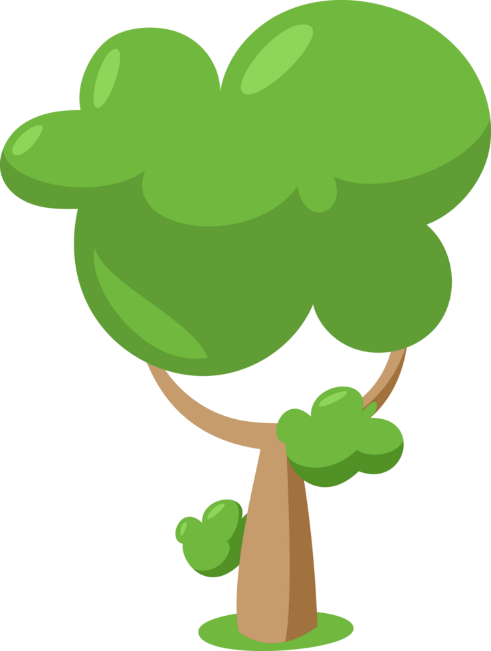 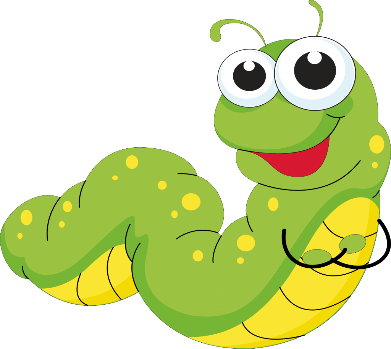 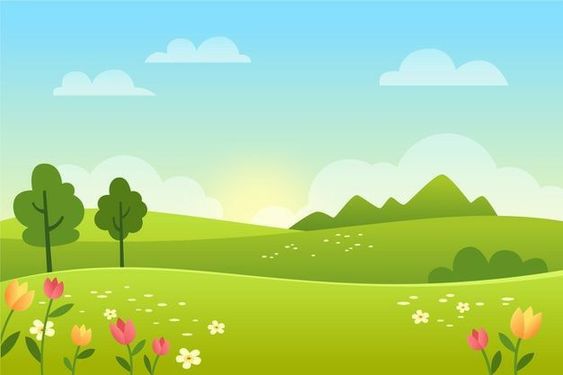 Un par de semanas después salió la primera manzana, era pequeña y aun no podía comerse
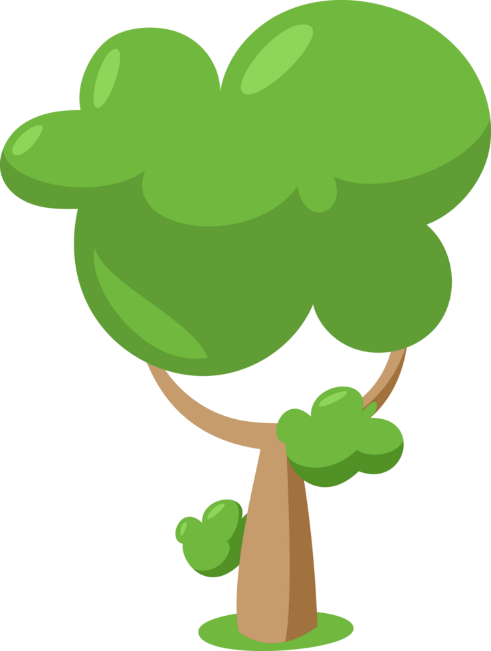 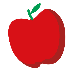 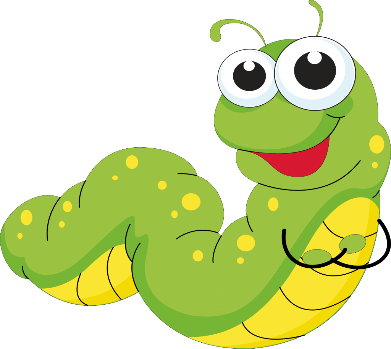 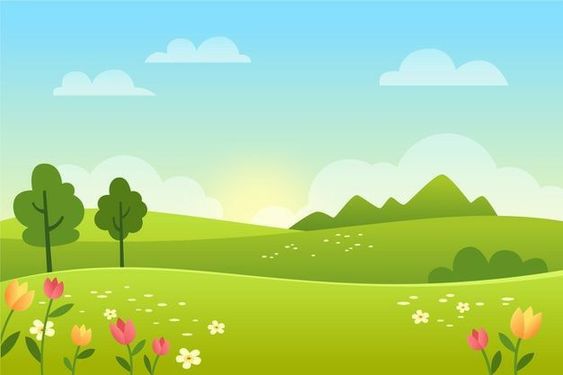 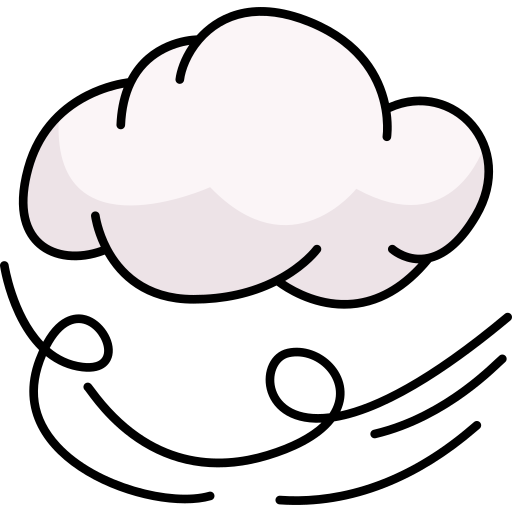 Pero llego una helada y la tiró y la echó a perder
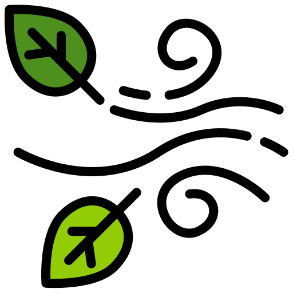 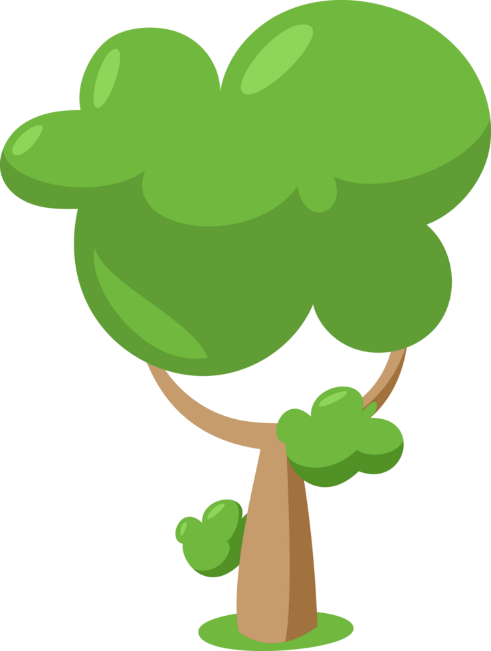 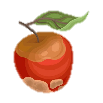 :c
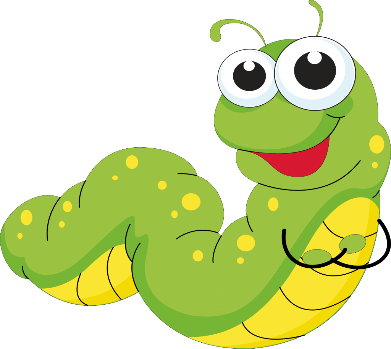 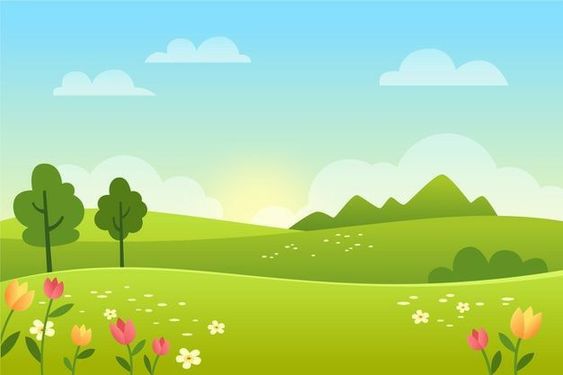 El gusano triste espero que saliera nuevamente una manzana, pero ahora salieron dos y de pronto cuatro
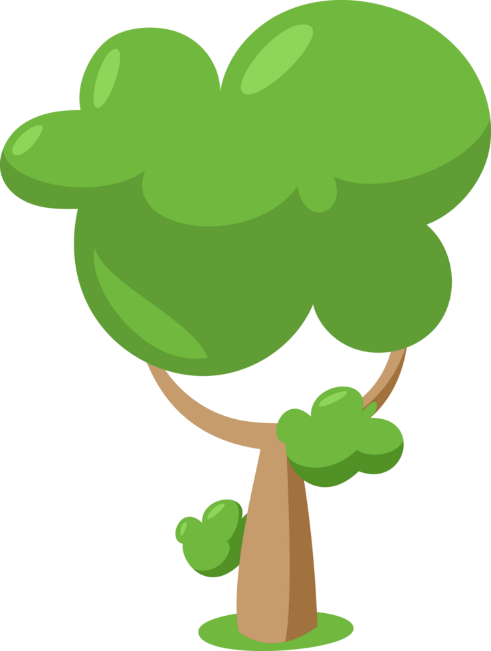 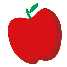 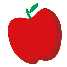 :c
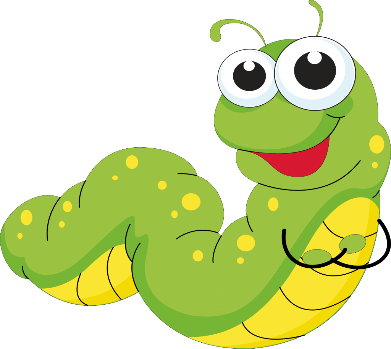 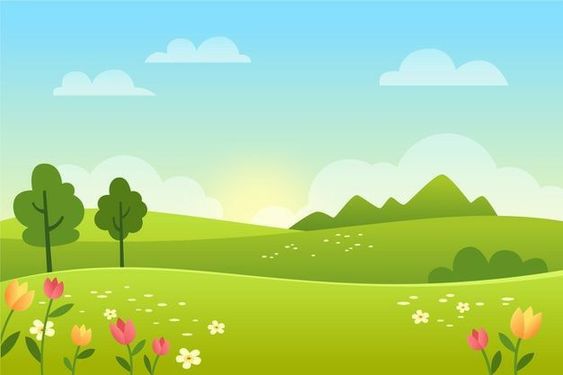 El gusano triste espero que saliera nuevamente una manzana, pero ahora salieron dos y de pronto cuatro
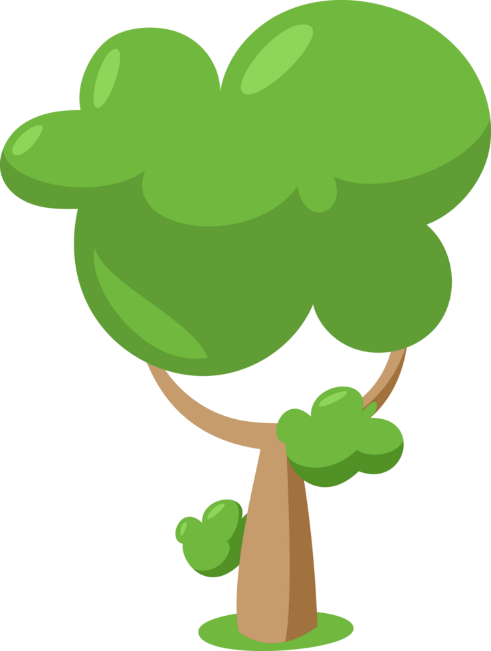 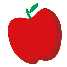 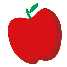 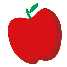 :0
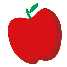 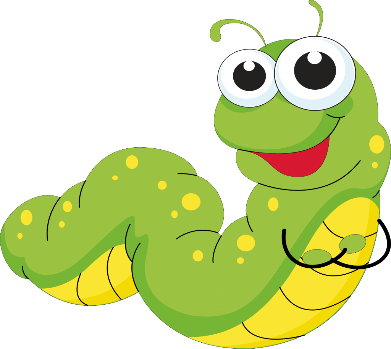 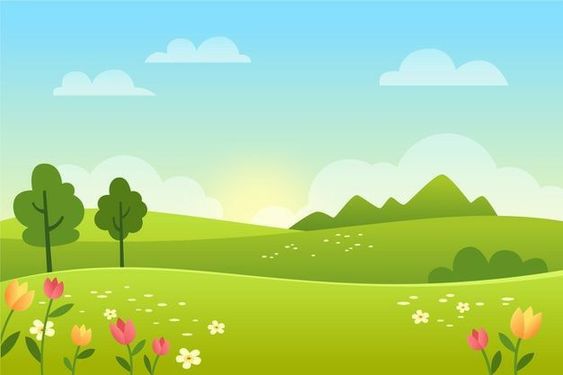 Fue cuestión de tiempo para que el árbol se llenara de manzanas
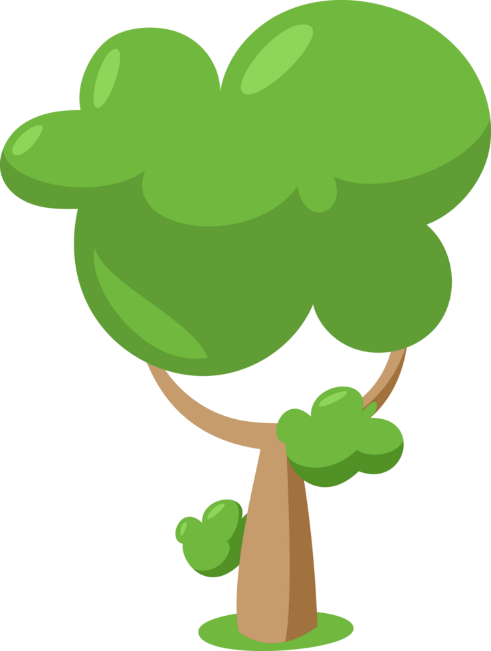 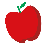 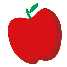 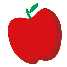 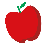 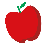 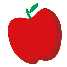 
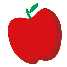 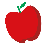 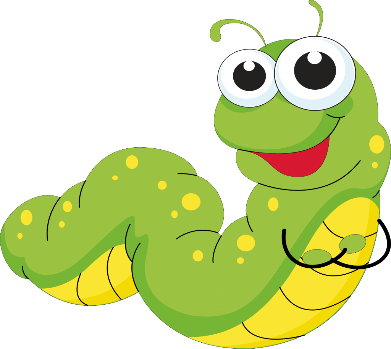 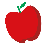 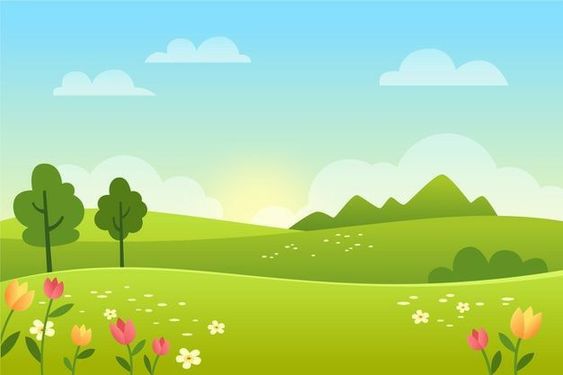 El gusano fue por su canasta muy contento y comenzó a cosechar
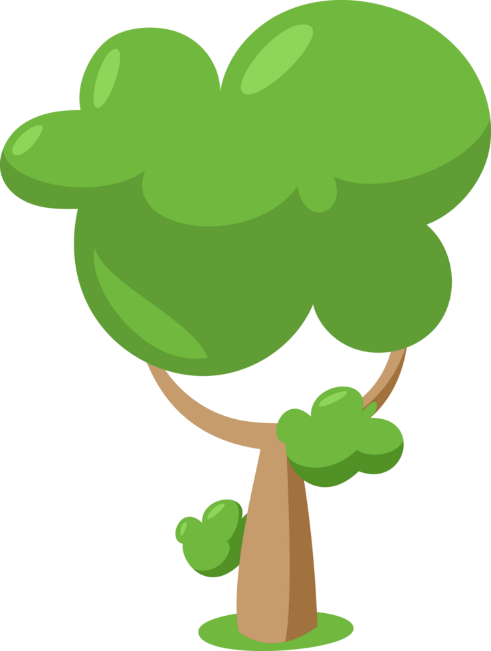 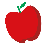 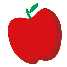 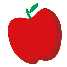 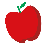 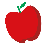 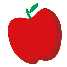 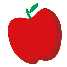 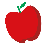 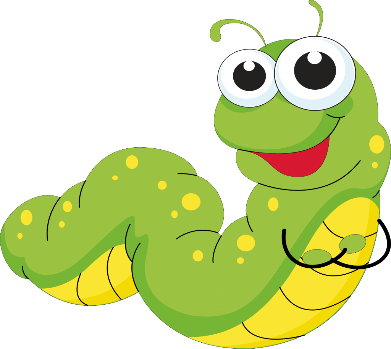 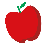 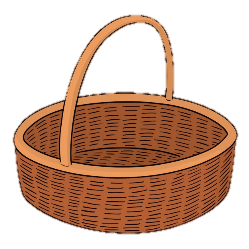 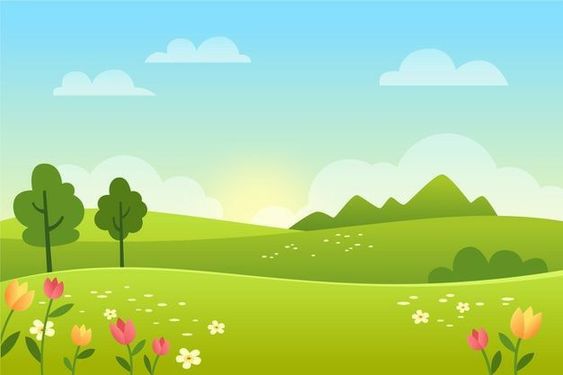 Pudo llenar su canasta entera de manzanas que había cosechado el mismo
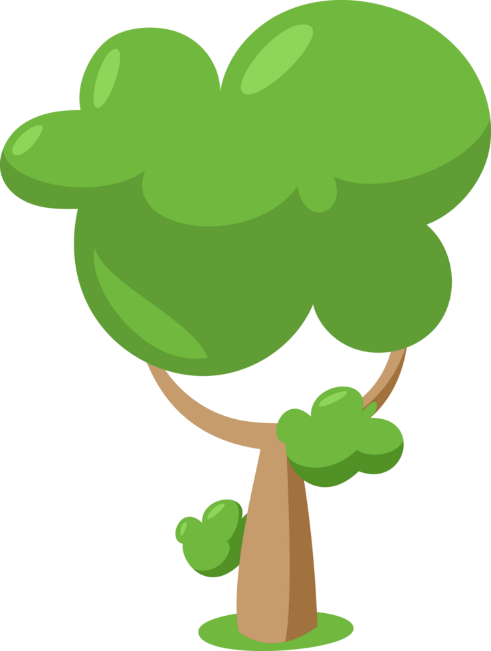 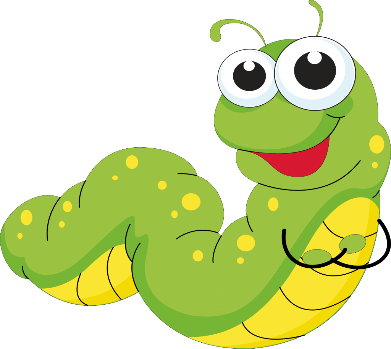 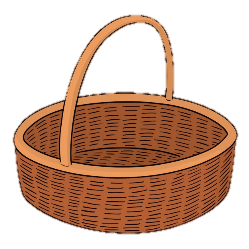 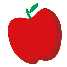 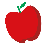 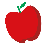 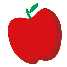 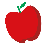 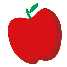 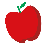 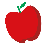 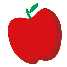 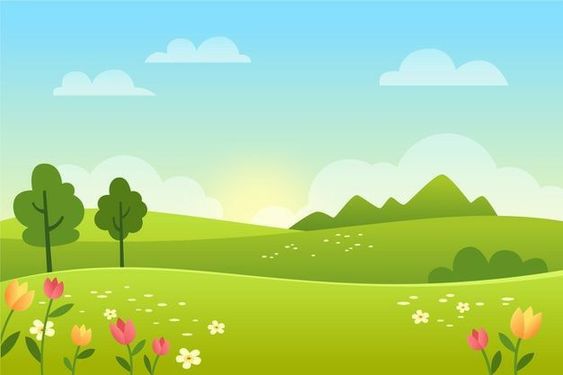 Así que llamo a todos sus amigos y juntos devoraron sus manzanas y gusano quedo muy contento
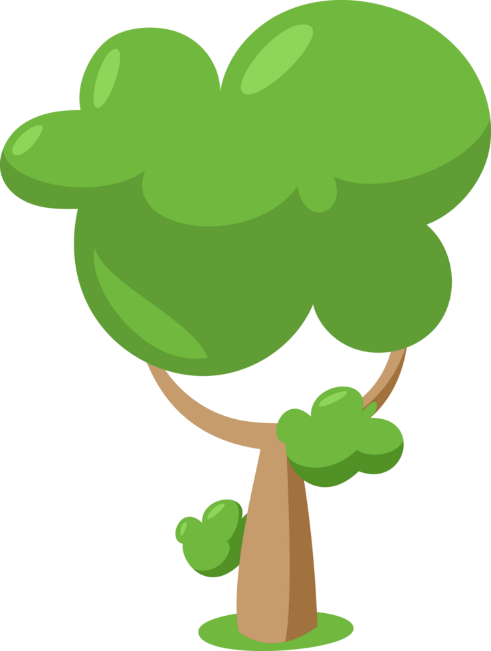 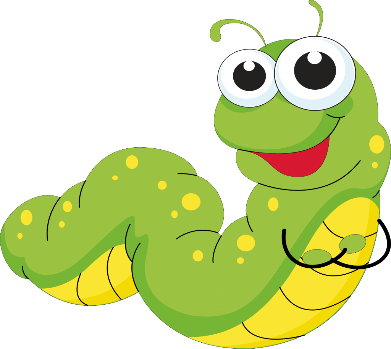 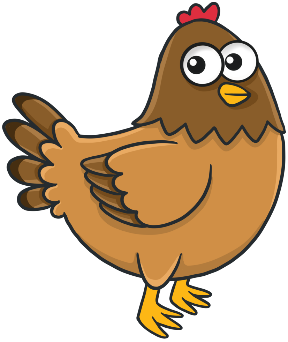 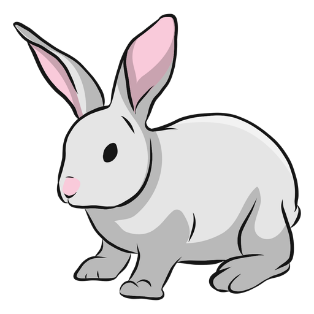 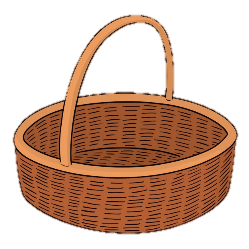 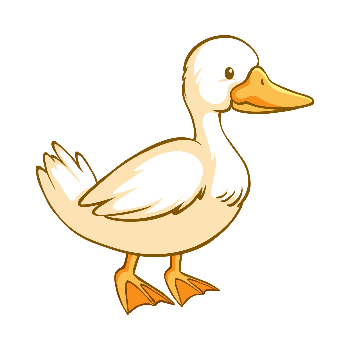 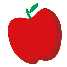 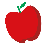 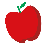 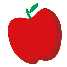 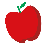 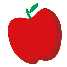 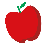 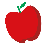 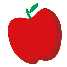 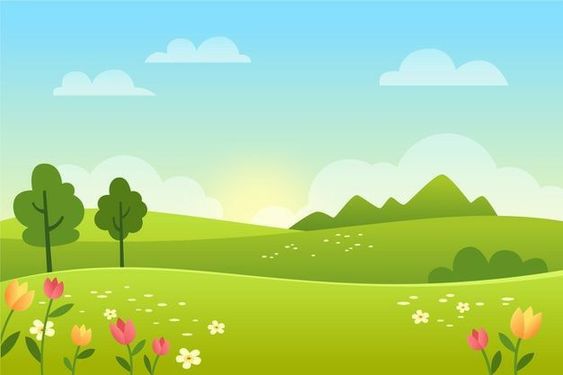 Y colorín colorado este cuento se ha acabado
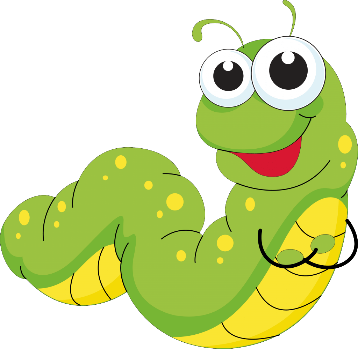